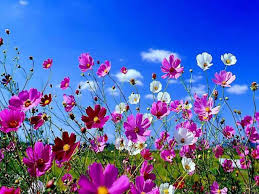 La primavera
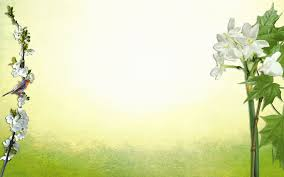 Primavera
Quando la terra 
è giovane e fresca,
quando la testa 
è piena di festa,
quando la terra
 splende contenta, 
quando di erba 
odora il vento,
quando di menta
 profuma la sera
è Primavera.
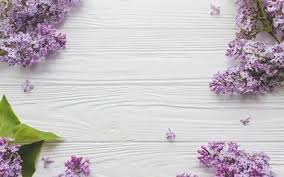 A me piace la primavera perche’
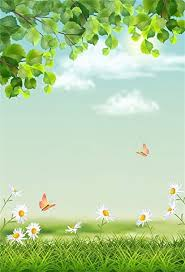 Prima   ………………..

Ora      Primavera

Dopo    ………………….

Dopo ancora ………………
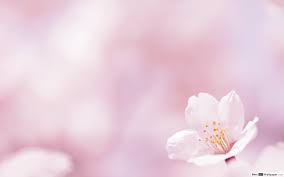 I luoghi della primavera

Dove ti piace andare in primavera?

Perché?
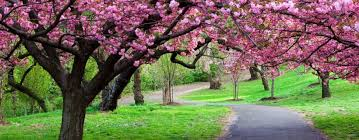 In inglese: SPRING
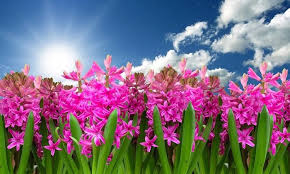 Quando?

Da MARZO a GIUGNO
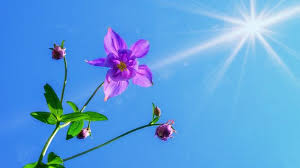 Che tempo fa?

SOLE – TEMPORALI  - PIOGGIA…
TEMPERATURA MITE
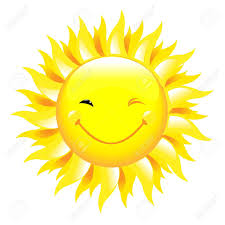 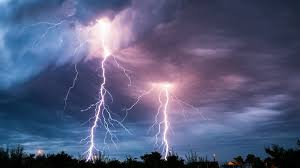 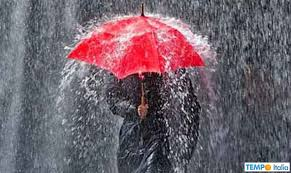 Cosa indossi?
Abiti più leggeri…
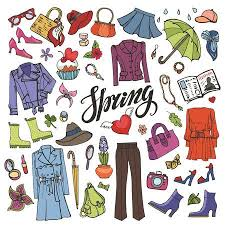 Abbiamo il riscaldamento acceso?
Noooooo….
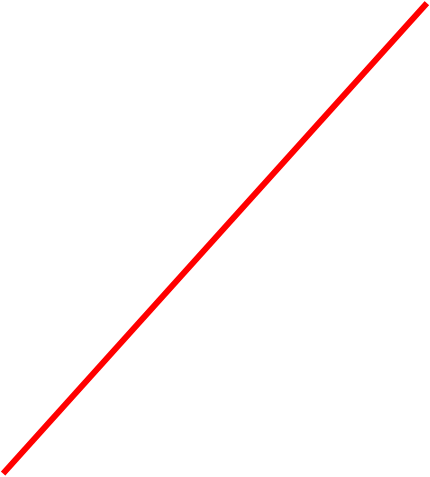 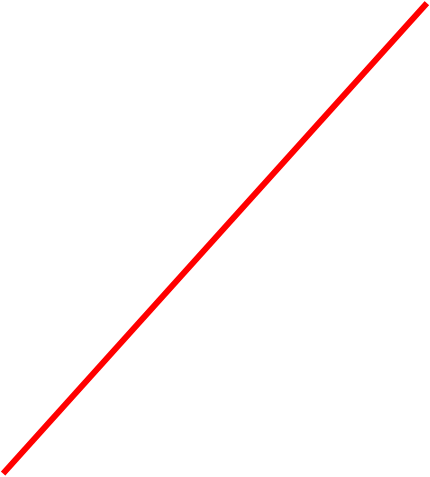 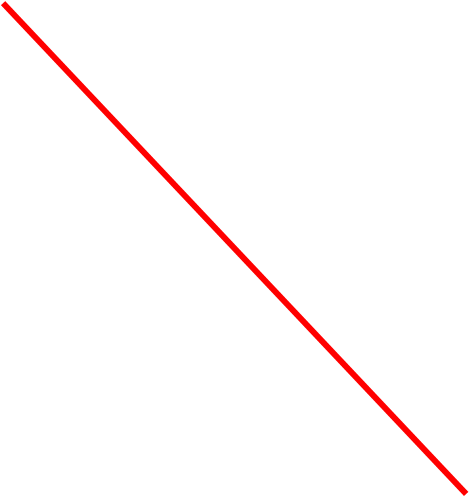 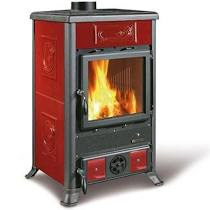 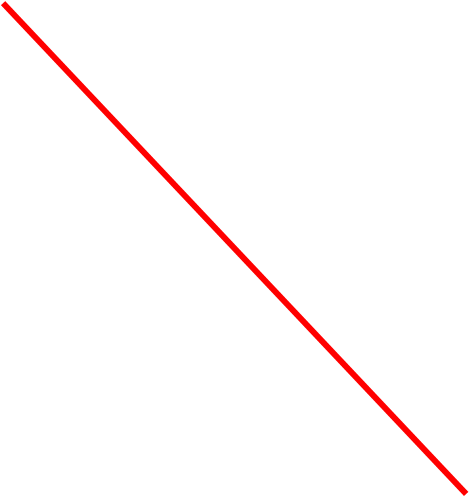 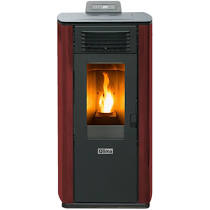 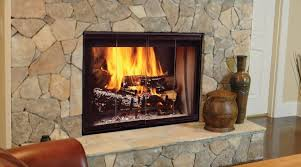 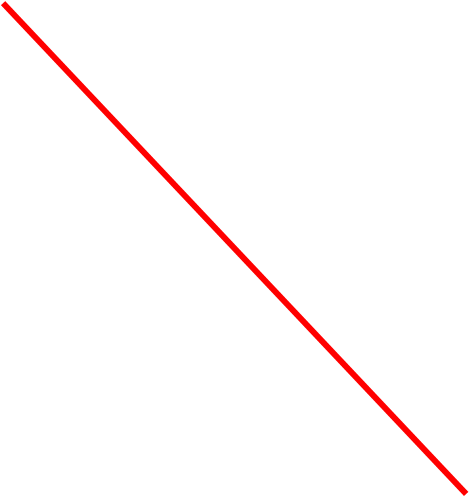 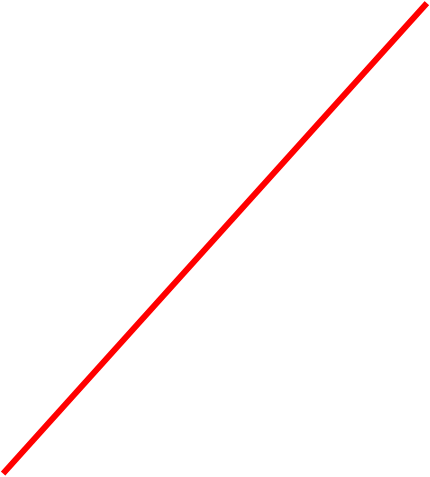 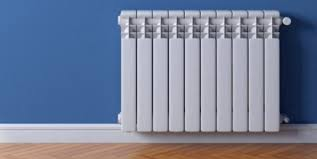 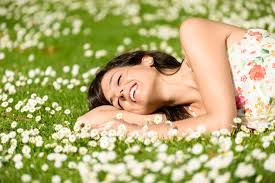 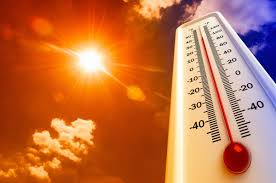 Cosa accade alla natura?
Gli alberi sono belli e colorati
Sbocciano i fiori…
Gli alberi non sono più spogli…
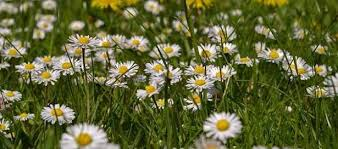 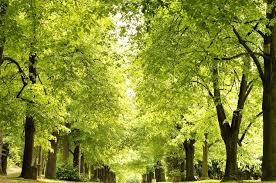 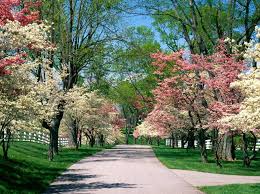 Cosa accade agli animali?
Altri ritornano dalle aree dove erano emigrati.
Alcuni si risvegliano dopo un lungo letargo durato tutto l’inverno
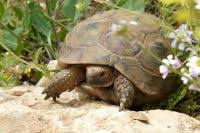 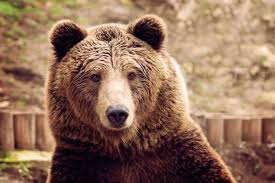 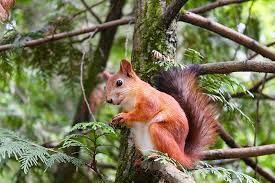 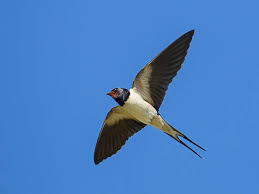 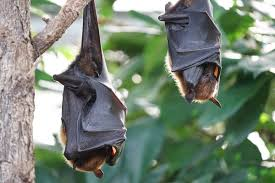 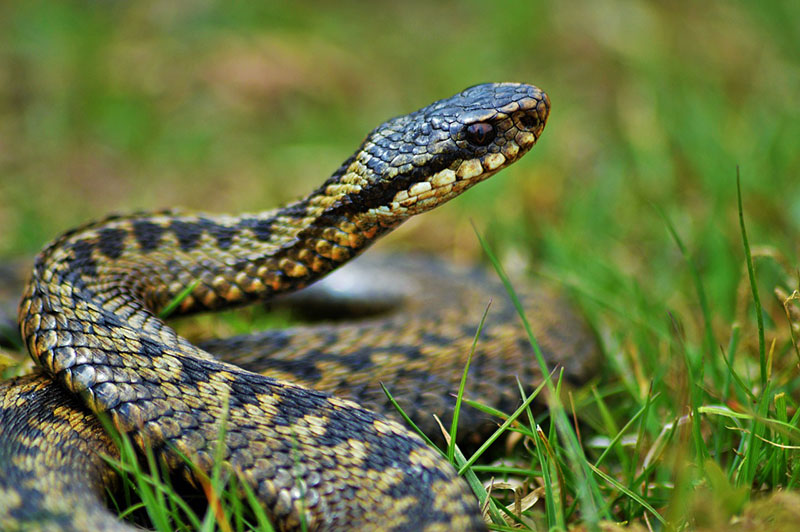 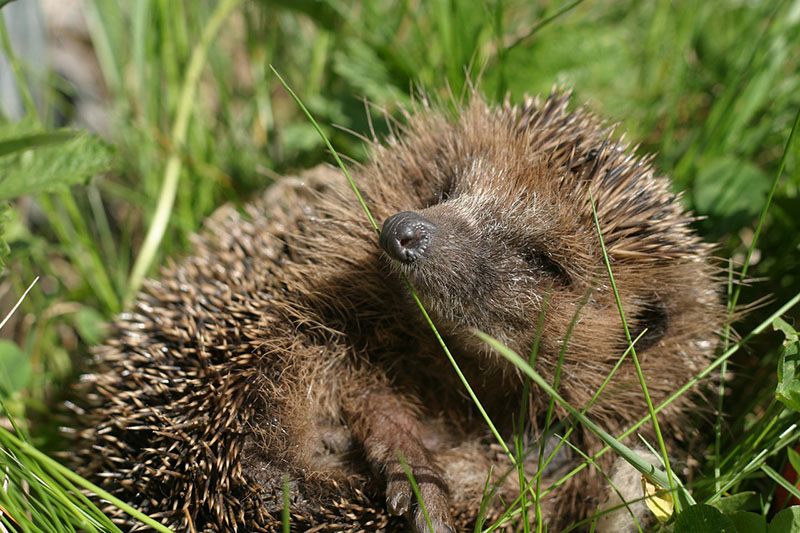 I colori della primavera
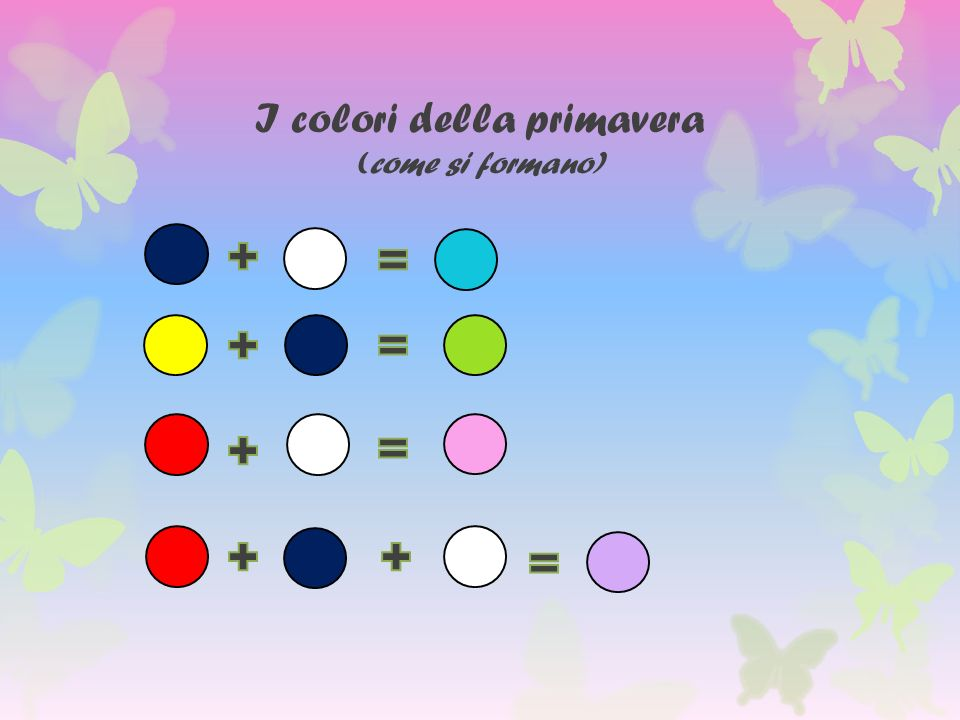 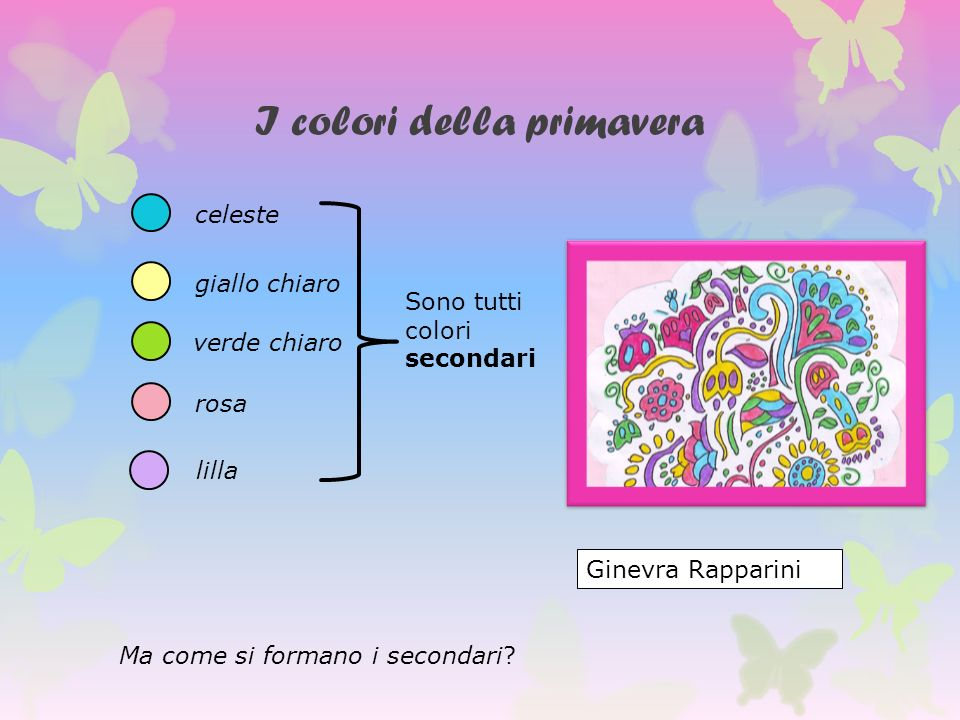 Cosa fanno i bambini in primavera? E tu?
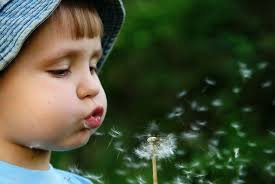 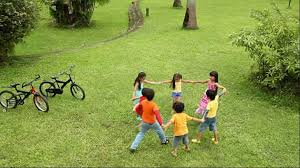 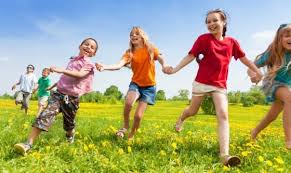 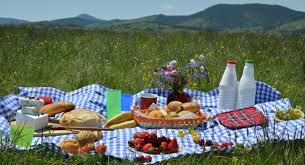 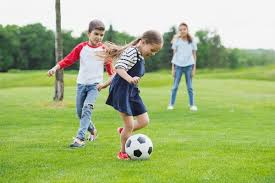 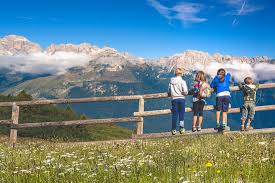 I suoni della primavera
Le rane gracidano
Ronzio delle api
Gli  uccelli cantano
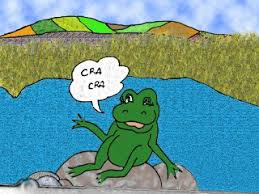 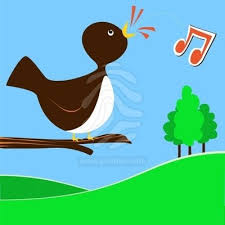 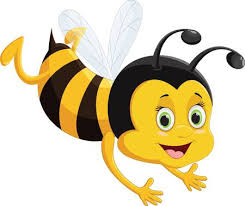 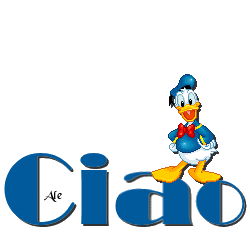